PHÒNG GIÁO DỤC VÀ ĐÀO TẠO QUẬN LONG BIÊNTRƯỜNG MẦM NON TÂN MAI
********
GIÁO ÁN KHÁM PHÁ KHOA HỌC

Quá trình phát triển của cây từ hạt, điều kiện sống 
của một số loại cây
                      Lứa tuổi : Mẫu giáo Nhỡ ( 4- 5 tuổi)
                      Giáo viên: Lưu Bích Thủy- Hoàng Thị Hoa
Email: thuyluu03091989@gmail.com

 Năm học: 2017- 2018
CHỦ ĐỀ:
Quá trình phát triển của cây 
điều kiện sống của một số loại cây
MỤC ĐÍCH YÊU CẦU

1. Kiến thức:
Trẻ hiểu được quá trình phát triển cuả từ hạt qua các giai đoạn: Gieo hạt, nảy mầm, cây non, cây trưởng thành, ra hoa, kết quả.
 Biết được lợi ích của cây xanh đối với đời sống con người
Trẻ biết các điều kiện sống của một số loại cây.
2. Kĩ năng: 
Rèn luyện kĩ năng quan sát, ghi nhớ có chủ định.
Phát triển óc sáng tạo.
3. Thái độ: 
- Qua bài học giáo dục trẻ biết yêu quý, chăm sóc và bảo vệ cây xanh.
NỘI DUNG BÀI HỌC
                   Phần 1: Ổn định tổ chức:
                     Phần 2: Phương pháp, hình thức tổ chức:
                     - Tìm hiểu quá trình của cây qua các giai đoạn
                     - Lợi ích của cây xanh
                     - Điều kiện sống của cây.
                     Phần 3: Trò chơi củng cố, kết thúc bài học
Chương trình 
Bé vui khám phá
Nguồn Video: Youtobe
Qúa trình phát triển của cây như thế nào?
Nguồn video: Youtobe
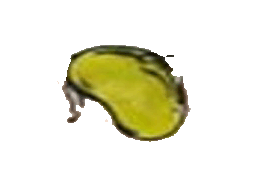 Gieo hạt
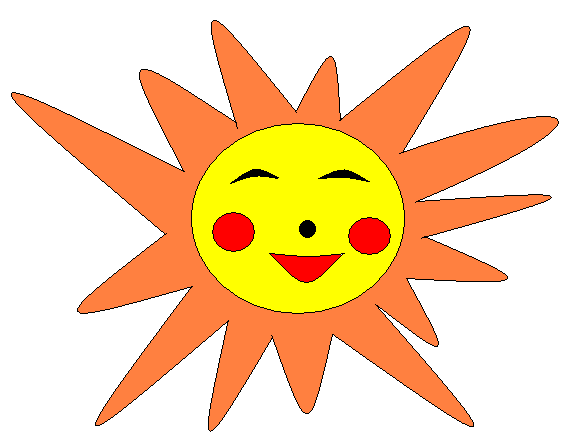 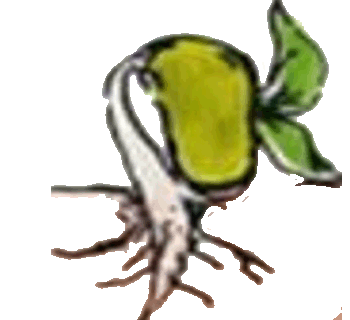 Nảy mầm
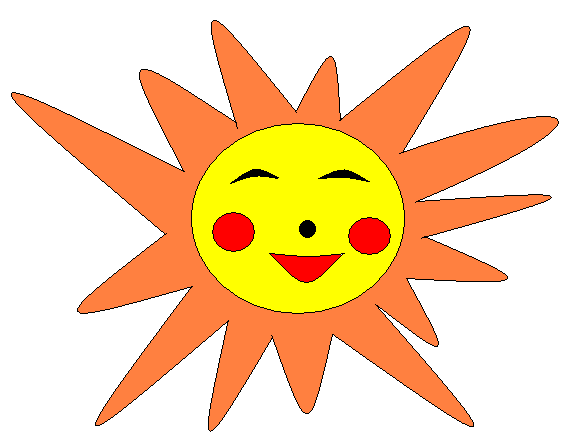 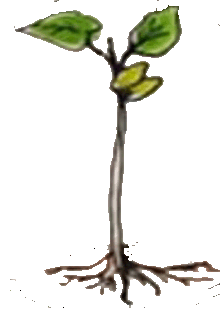 Cây con
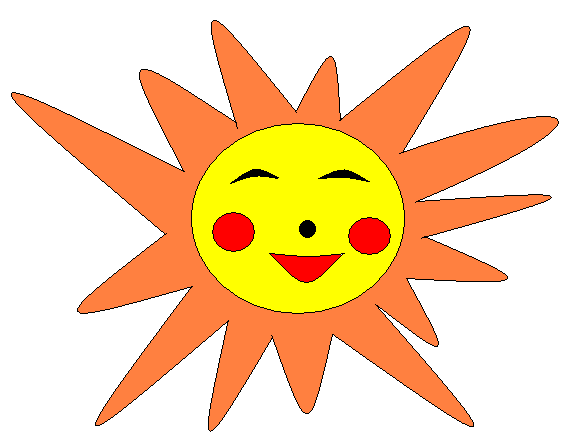 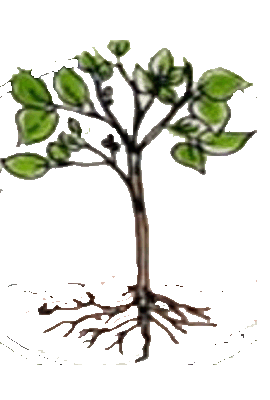 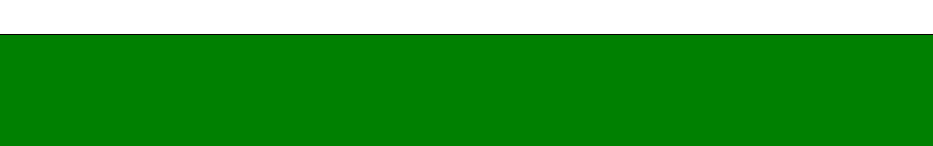 Cây trưởng thành
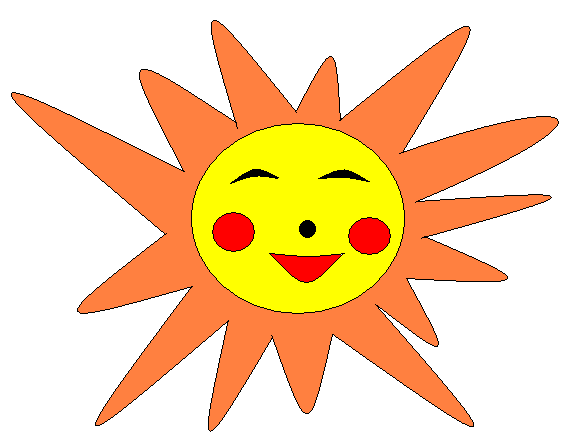 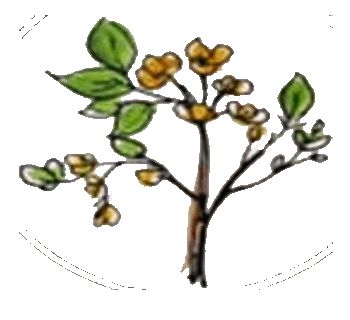 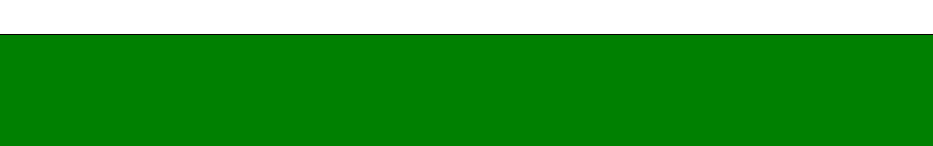 Ra hoa
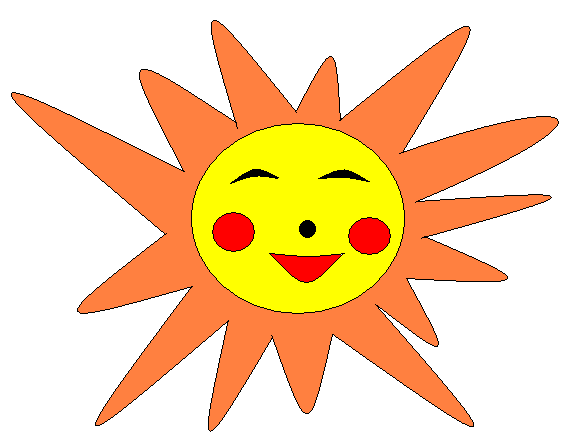 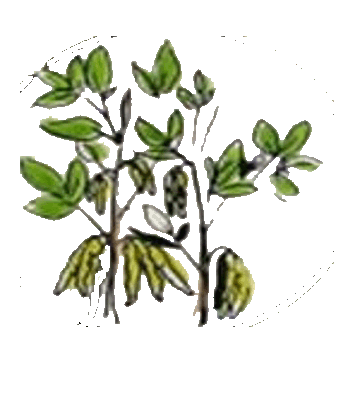 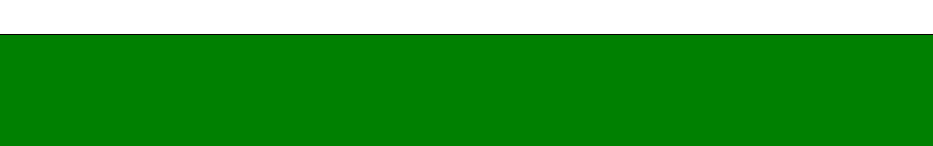 Ra quả
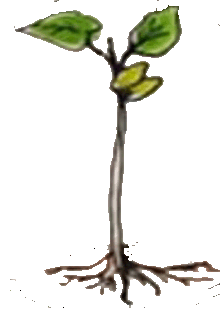 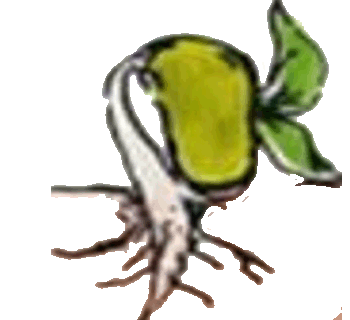 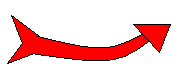 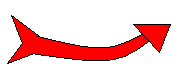 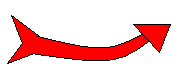 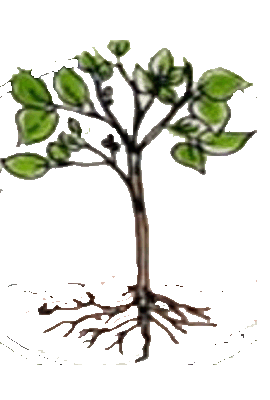 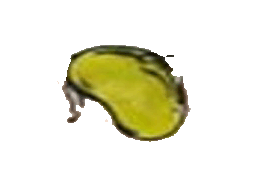 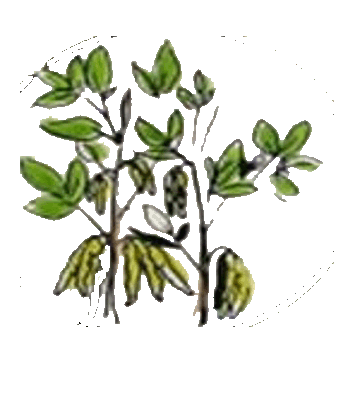 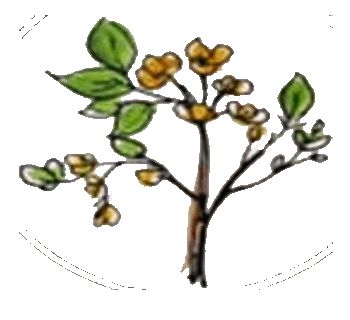 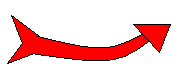 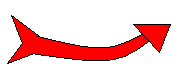 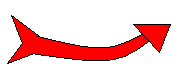 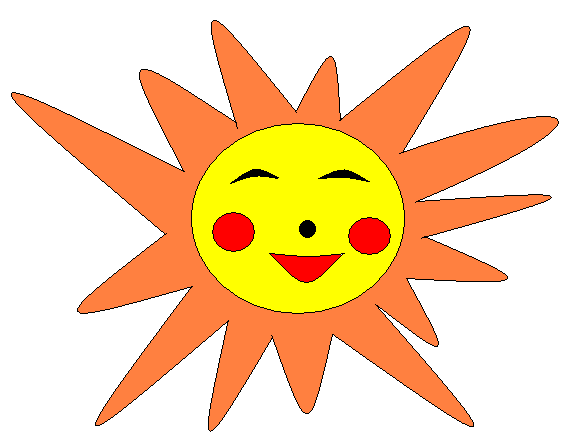 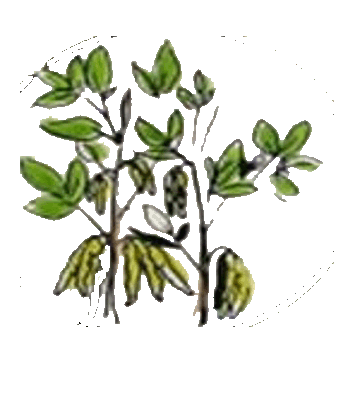 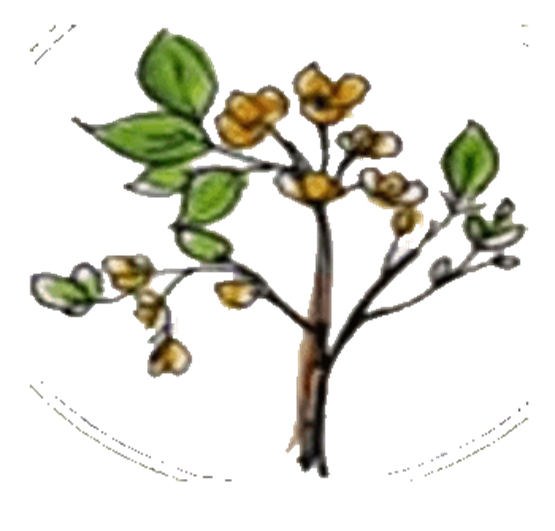 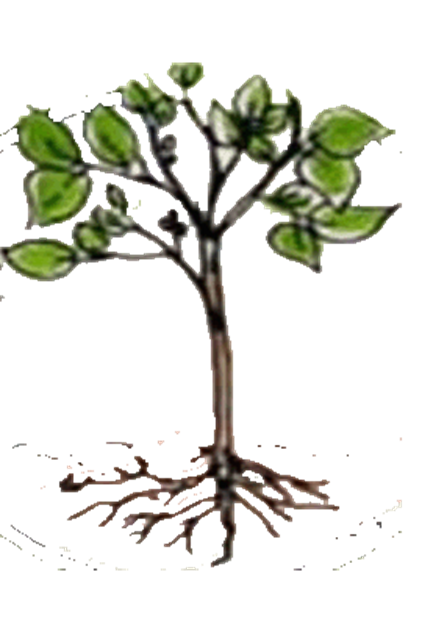 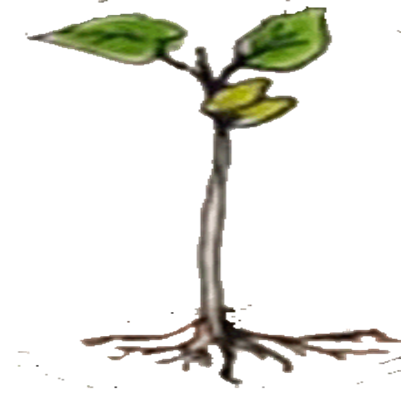 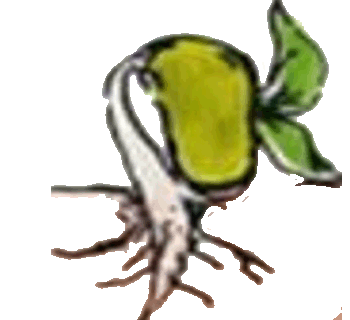 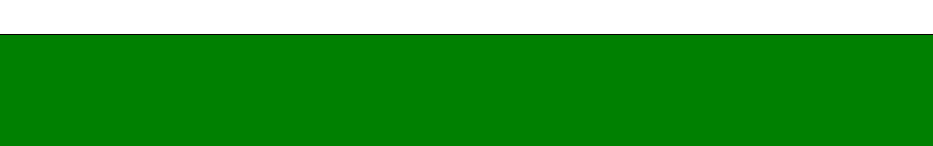 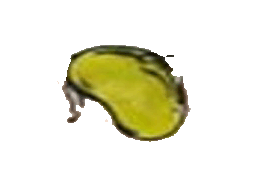 Mở rộng
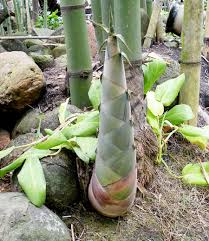 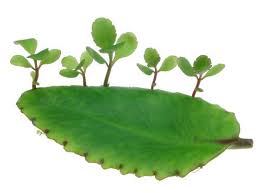 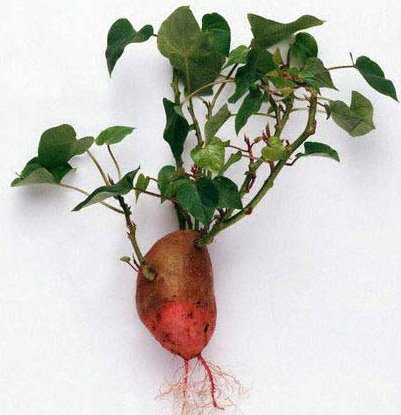 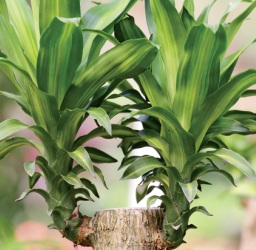 Lợi ích của cây xanh
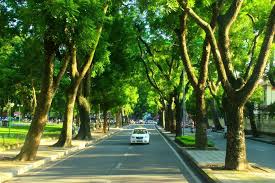 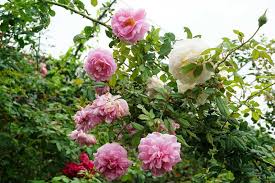 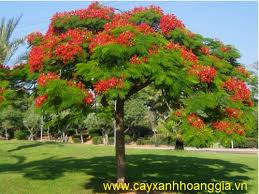 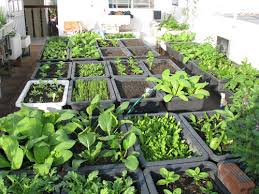 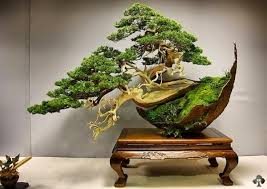 Giáo dục trẻ
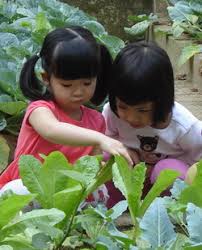 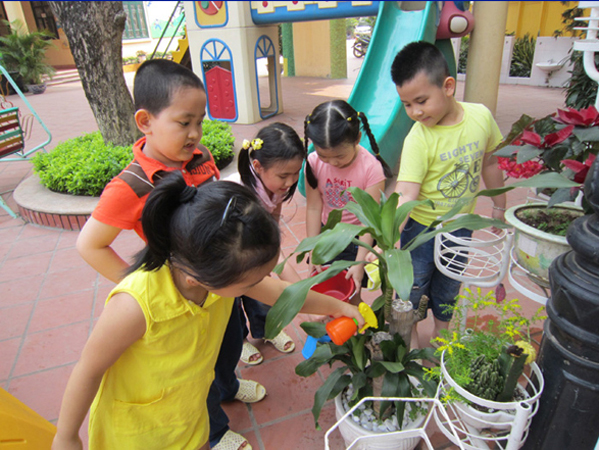 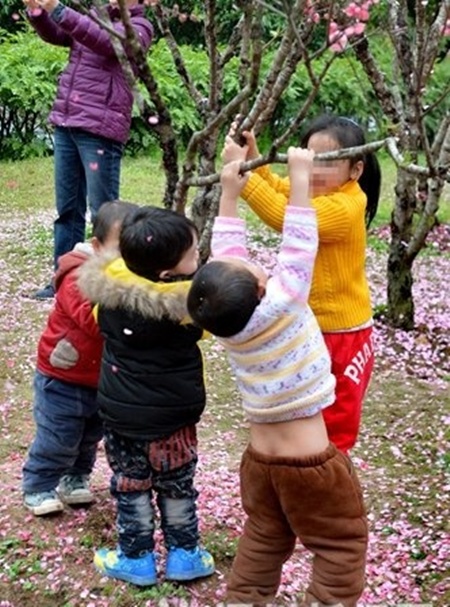 Điều kiện sống của cây
Điều kiện sống của cây
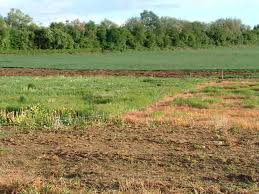 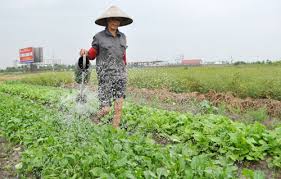 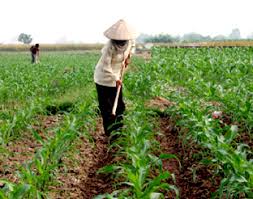 Cây sống môi trường                       Cây sống môi trường 
                  trên cạn                                              dưới nước
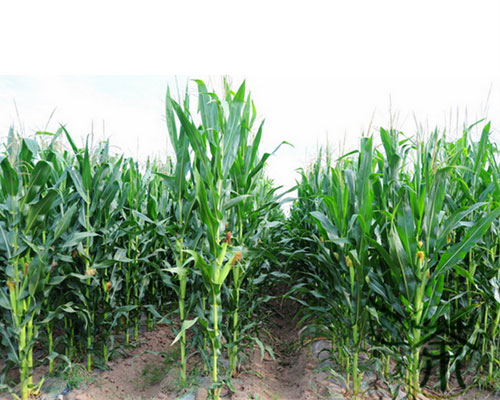 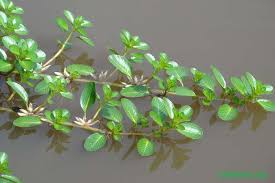 Một số cây sống môi trường trên cạn
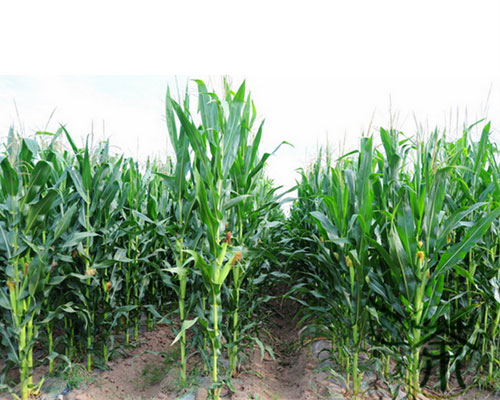 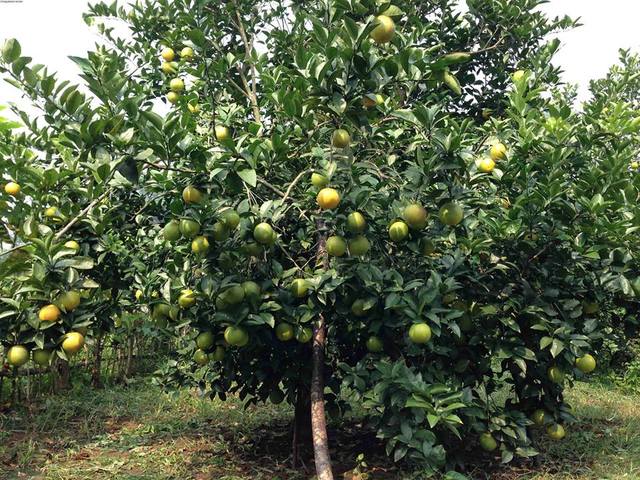 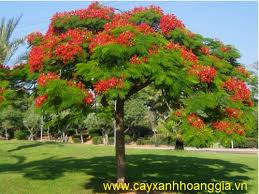 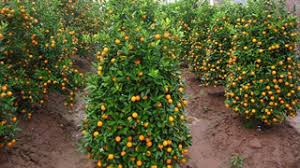 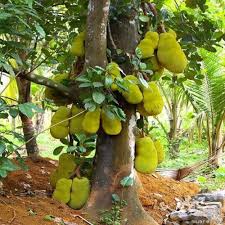 Một số cây môi trường sống dưới nước
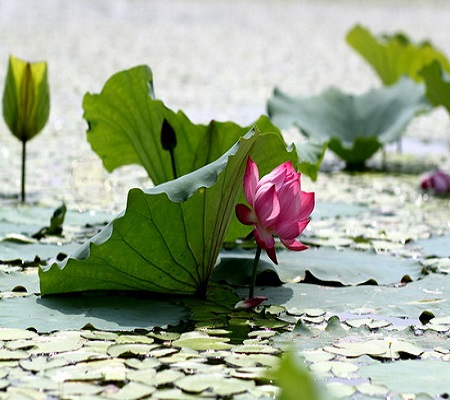 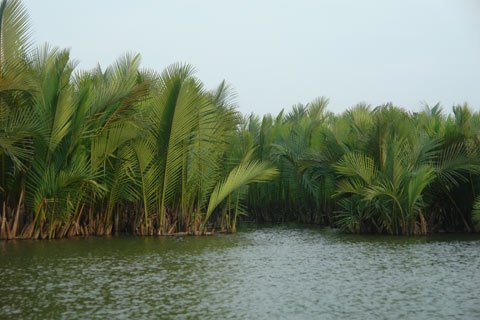 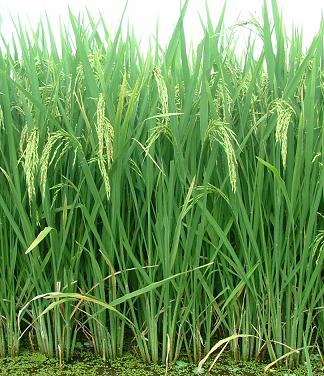 Chương trình:
    Bé vui khám phá đến đây là kết thúc rồi! 
     Hẹn các con lần sau!
Nguồn video:Youtobe
Tài liệu tham khảo
Hướng dẫn tổ chức thực hiện chương trình GDMN 4-5 tuổi, NXB giáo dục Việt Nam, tr, 72- 73
Microsft Office Powerpoint 2010, Ispring Suite 8.7, Adobe photoshop CS6, Format Factory, Windows Movie       Maker 2.6
Tài liệu tham khảo trên internet: 
   + www.google.com
   + www.youtobe.com